«23 февраля - День защитника Отечества».
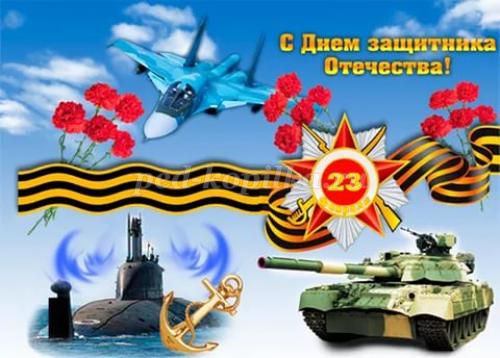 Воспитатель: Лакеева Евгения Владимировна
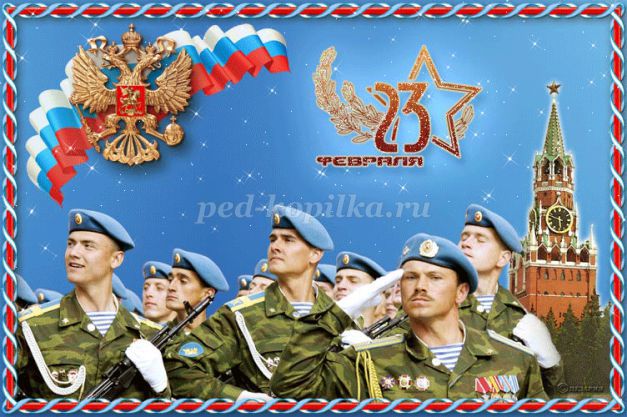 Пограничники – это солдаты, которые охраняют границу. Они первыми встречают вражеские войска, когда переходят границу. В пограничном отряде есть проводник с собакой. Собака помогает пограничникам, идёт по следу.
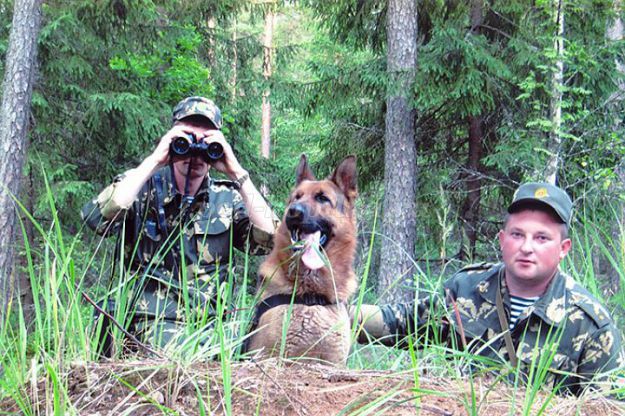 Военно – морской флот. Морские просторы нашей Родины защищают военные корабли. Там служат моряки, среди них есть и капитаны. Это командиры корабля, они в ответе за весь корабль.
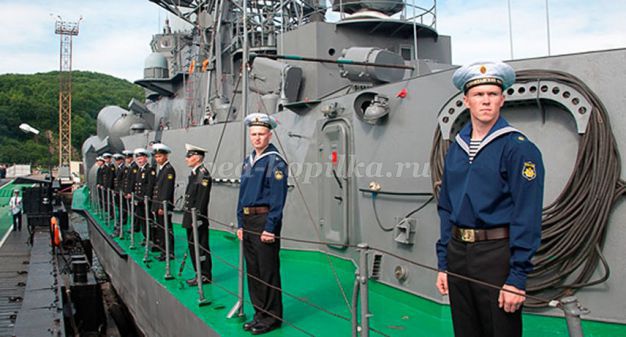 Военно – воздушные силы готовы защищать в случае необходимости наше Отечество с воздуха. Лётчики – члены экипажа самолёта или вертолёта – должны не бояться высоты и уметь в критической ситуации брать ответственность на себя.
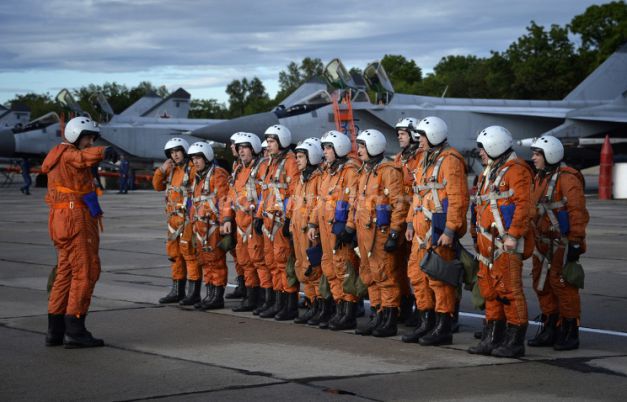 Сухопутные войска – в них служат пехотинцы, артиллеристы, ракетчики, танкисты. Танки – самоходные машины на гусеничном ходу, что позволяет им проходить по любой местности.
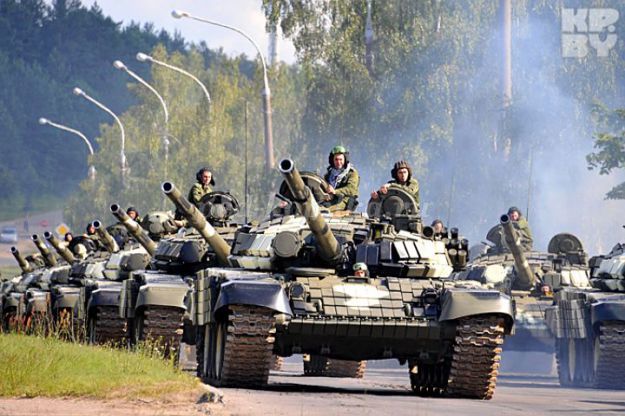 Солдаты занимаются спортом и учатся. А учат и тренируют солдат офицеры. Чтобы стать офицером, надо окончить специальное военное училище.
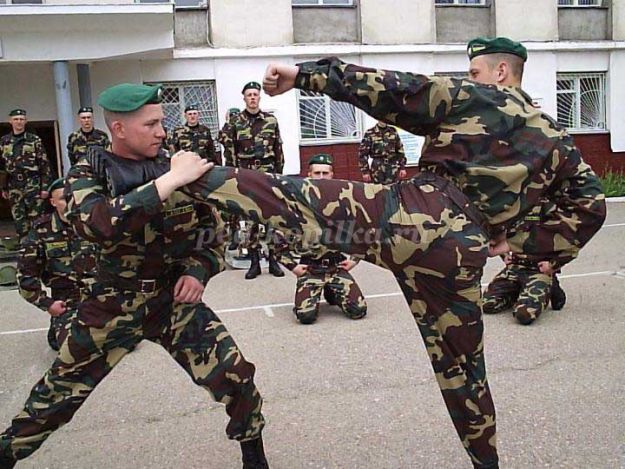 А сейчас давайте вспомним с помощью загадок, какие военные машины есть в армии. 1.Моряком ты можешь стать,Чтоб границу охранятьИ служить не на земле,А на военном … (Корабле)
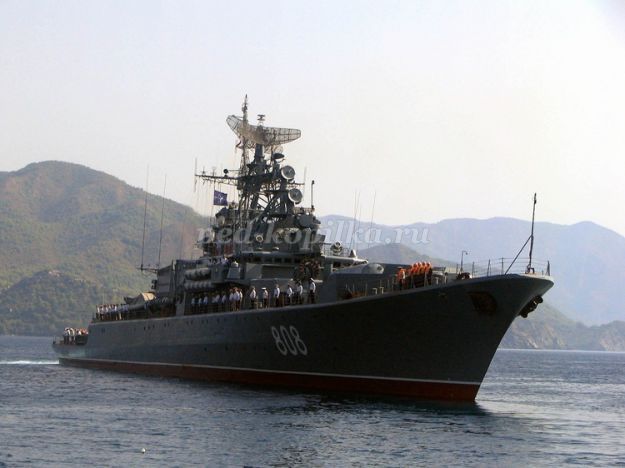 2.Будоражит глубину —Бережёт свою страну.Бороздит пучины ходко,По заданию … (Подводная лодка)
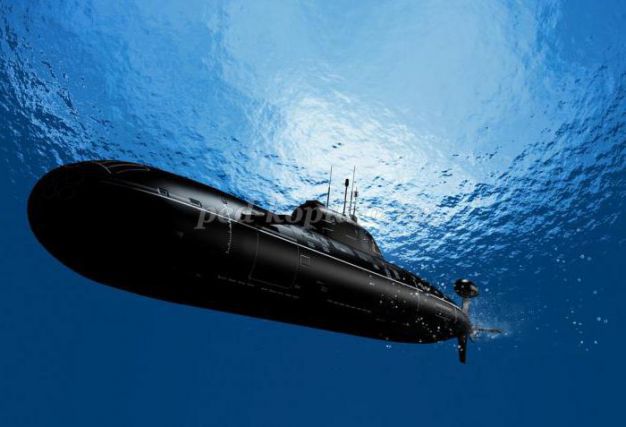 3. Нагоняет страха Стальная черепаха: Бензином питается, Огнем кусается. (Танк)
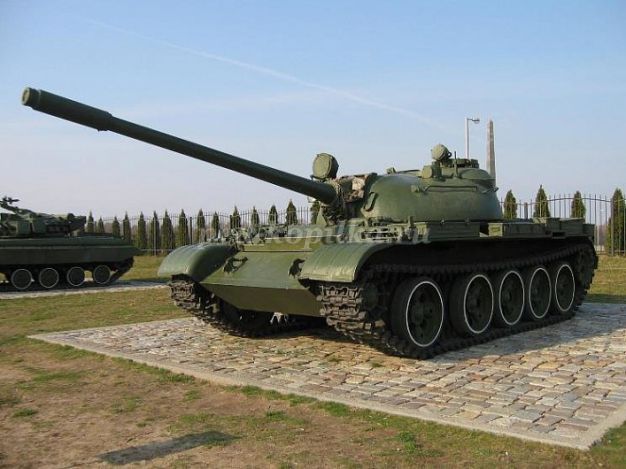 4. Смело в небе проплывает,Обгоняя птиц полет.Человек им управляет,Что такое? (Самолет)
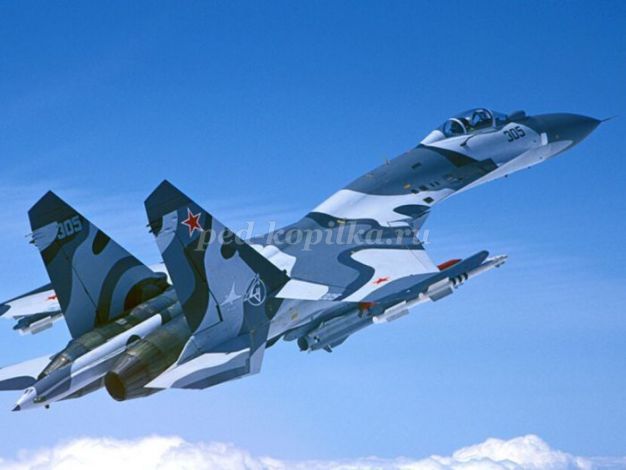 5.Без разгона ввысь взлетаю,Стрекозу напоминаю.Отправляется в полет,Наш Российский … (Вертолет)
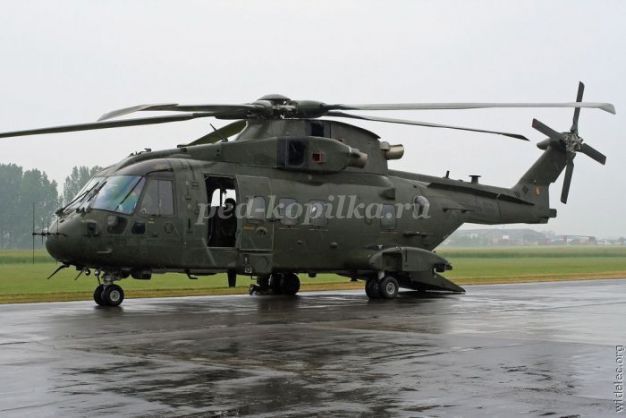 6.Чудо — птица, алый хвост,Прилетела в стаю звезд.Наш народ построил этуМежпланетную … (Ракету)
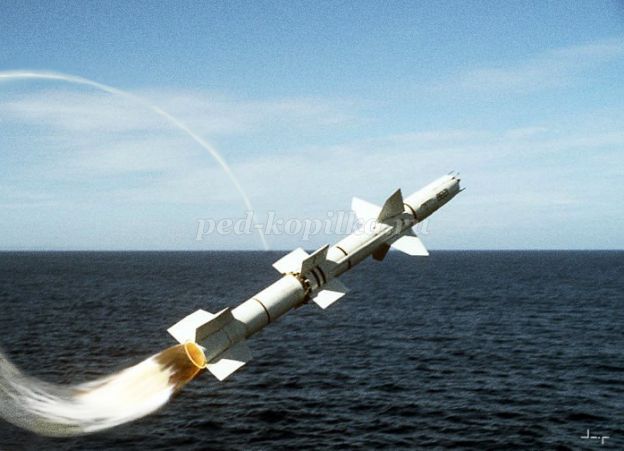